Multicasting in Mobile Ad-Hoc Networks (MANET)
Project Supervisor: Michael Hitchins

Student Id: 41543491
RajKumar Sood
Agenda
Introduction
Issues and Challenges in Multicasting for MANET
Classification of Multicasting Protocols
Simulation Based Comparison
Security Threats and Challenges in MANET
Conclusion
2
What is Mobile Ad Hoc Network (MANET) ?
Definition
		A system of Mobile nodes connected with each other via wireless medium without infrastructure support

 Applications
 Military battlefield
Emergency rescue
Conferences
Outdoor Internet access on campuses
3
Why choose Mobile Ad Hoc Network ?
Pros
Cons
Easy Deployment
 Cost Effective
  Time Effective
 Better reachability
Wider accessibility
Network of the Future
Immature
Flow and congestion problems
Security issues
Interoperability
4
What is Multicasting ?
Definition
	Multicasting is efficient mean of providing data from a single source to a group of receivers simultaneously

Benefits for MANETs
Bandwidth Efficiency
Lower network overhead
Lower energy consumption
Reduce communication cost
5
Issues and Challenges
Dynamic multi hop topology
Constant node movement
   Network Resource Usage Efficiency
 Scarce bandwidth availability
Power Consumption
 Limited power supply in hand held devices
   Reliability and Security
 Transmission over wireless medium
   Quality of Service
 Reserve network resources to prevent jitter, packet loss
   Mobility
 leads to construction of trees and meshes that are not efficient   leading to packet loss
6
Classification of Multicasting Protocols
Proactive Multicast
Reactive Multicast
Table Driven
Every node maintains up to date information
Pros
Low Route acquisition latency
   Cons
   High Control Overhead
On demand
Routes are created on demand
Pros
 Less Control Overhead
Cons
High Route acquisition latency
7
Classification of Multicasting Protocols
Tree Based Multicast
Tree based Mechanism
Single Path between the source and destination
Uses JOIN TREE messages to construct a tree
 Source Tree Based
Tree created by each source
As many number of trees as source
 	Shared Tree Based
   Single multicast tree for all sources
   Single tree includes all source nodes
8
Multicast Tree
9
Classification of Multicasting Protocols
Mesh Based Protocols
Mesh based Mechanism
Multiple paths between the source and destination
Uses JOIN MESH and JOIN REQUEST messages for mesh construction

 	Hybrid Protocols
 Combination of tree and mesh based protocols
 Multiple routing paths
Create non optimal tress due to node mobility
10
Multicast Mesh
11
Multicast Ad Hoc On Demand Distance Vector Routing Protocol (MAODV)
On Demand tree based protocol
Discovers multicast route on demand
Involves different stages ,
 Multicast Route Discovery (RREQ messages)
 Reverse Path Setup (RREQ messages)
 Forward Path Setup (RREP messages)
 Multicast Route Activation (MACT messages) 
Group Hello Messages (GRPH messages)
12
Different Stages
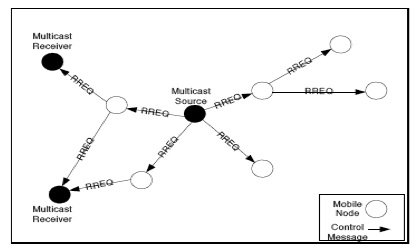 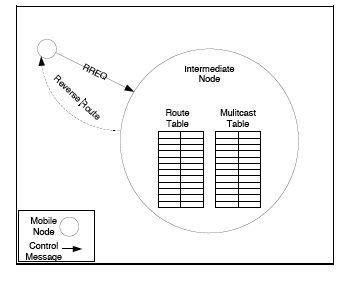 Reverse path Setup
Multicast Route Discovery
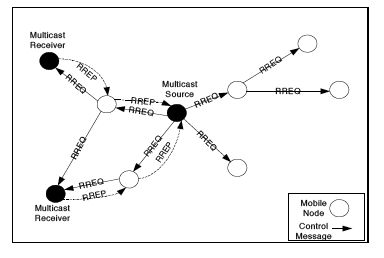 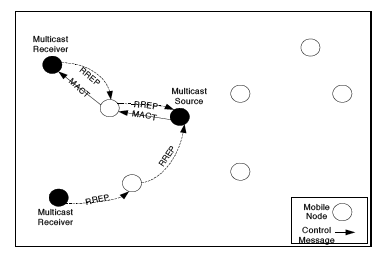 Forward Path Setup
Multicast Route Activation
13
On Demand Multicast Routing Protocol (ODMRP)
On Demand Mesh Based Protocol
Uses the concept of ‘forwarding group’
Floods JOIN QUERY packets
JOIN REPLY packets establish multicast routes & forwarding members
14
Different Stages for ODMRP
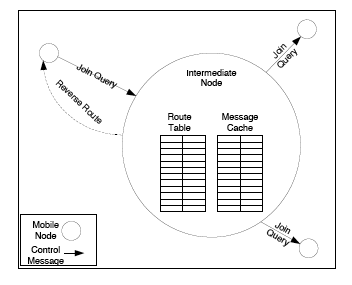 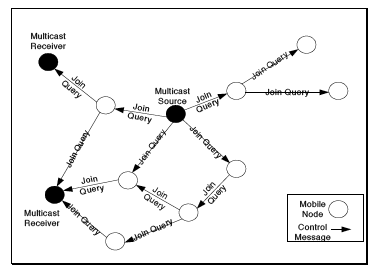 Mesh creation
Join Query Process
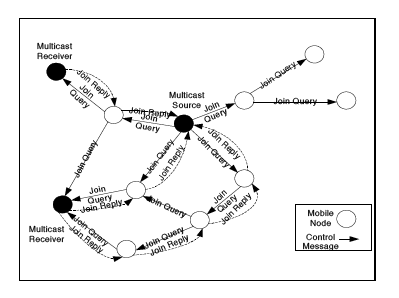 Join Reply Process
15
Qualitative Comparison of MAODV and ODMRP
16
Simulation Based Comparison
Simulation Parameters
17
Simulation based Comparison
Network Parameters
 Number of Senders
Multicast Group Size
Mobility
 	Metrics
   Packet Delivery Ratio
  Control Overhead
  Packet Transmission Ratio
  Control and Data packets delivered per Data Packet delivered
18
Number Of Senders
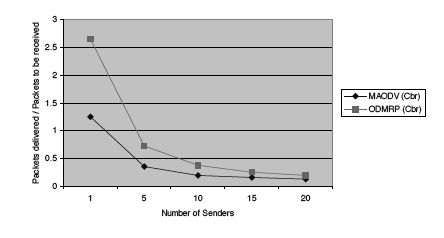 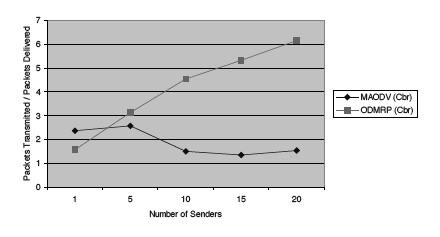 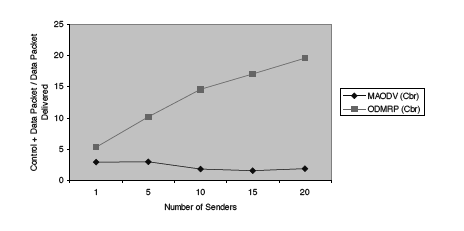 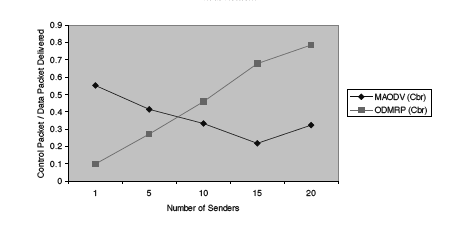 19
Mobility
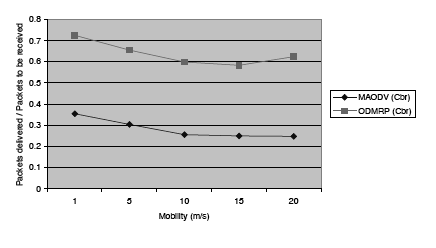 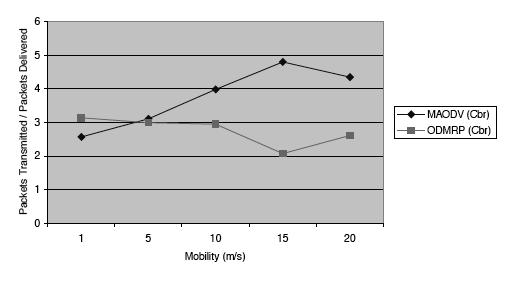 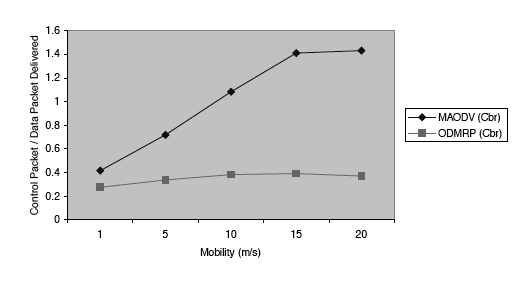 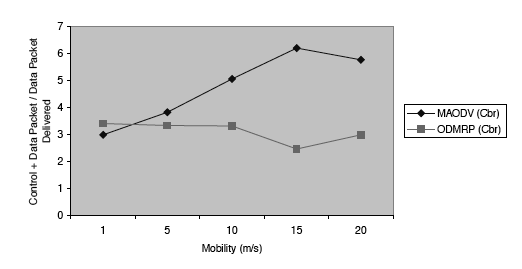 20
Multicast Group Size
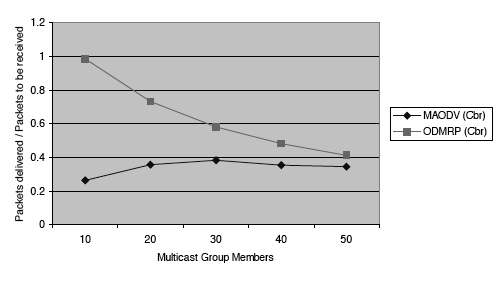 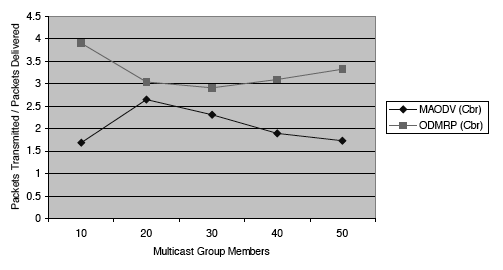 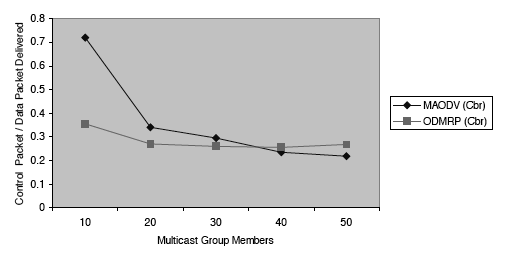 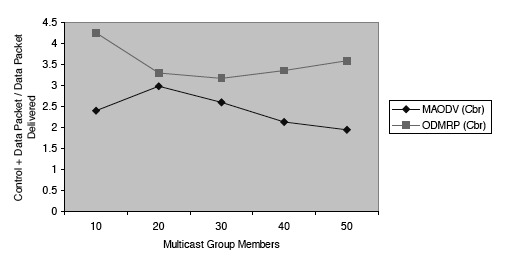 21
Protocol Analysis
ODMRP has a better packet delivery ratio than MAODV
ODMRP is more robust than MAODV due to minimal packet loss and availability of multiple routes
ODMRP is less scalable compared to MAODV as the number of senders or multicast group size is increased
MAODV has minimal control overhead as compared with ODMRP
22
Security Threats and Challenges
Types of Attacks
 Routing Attacks
Packet Filtering Attacks
    Challenges for Security
  Peer-to-peer Architecture
 Scarce Availability of resources
Node mobility and wireless channels demand more  Dynamics in MANET
23
Conclusions
Multicasting plays a very important role in supporting a variety of applications characterized by close degree of collaboration for MANETS
Mesh based protocols outperform tree based protocols as they are more robust
Usefulness of different protocols depends on the application environment
Multicasting protocols for MANET are in early stages and need further research
Issues like QoS, reliability, security needs to be further investigated
24